PowerPoint template to accompany the Black History Month 2019 lesson pack for:

Learners with SEND/ALN/ASN – version 2

We know that good teaching is tailored to meet the needs of the children or young people in each individual class. That’s why we’ve created this editable PowerPoint template – feel free to adapt it to suit your teaching context or to add your school or college slide template to the background.

Who are Stonewall?
This resource is produced by Stonewall, a UK-based charity that stands for the freedom, equity and potential of all lesbian, gay, bi, trans, queer, questioning and ace (LGBTQ+) people. At Stonewall, we imagine a world where LGBTQ+ people everywhere can live our lives to the full. Founded in London in 1989, we now work in each nation of the UK and have established partnerships across the globe. Over the last three decades, we have created transformative change in the lives of LGBTQ+ people in the UK, helping win equal rights around marriage, having children and inclusive education.

Our campaigns drive positive change for our communities, and our sustained change and empowerment programmes ensure that LGBTQ+ people can thrive throughout our lives. We make sure that the world hears and learns from our communities, and our work is grounded in evidence and expertise.

Stonewall is proud to provide information, support and guidance on LGBTQ+ inclusion; working towards a world where we’re all free to be. This does not constitute legal advice, and is not intended to be a substitute for legal counsel on any subject matter. To find out more about our work, visit us at www.stonewall.org.uk.   

Registered Charity No 1101255 (England and Wales) and SC039681 (Scotland)
[Speaker Notes: Visit our website for the lesson plan to accompany this PowerPoint.]
To take part in activities relating to fairness
OR
To understand the words ‘fair’ and ‘not fair’/‘unfair’
OR
To identify how to treat people fairly
OR
To explain why we should treat people fairly
What does fair mean?
[Speaker Notes: As a class or in groups, play a short turn taking game such as Pop up Pirate. Ask a student to share out the swords so that everyone has the same number – use it as an opportunity to talk about fairness.
 
Students take turns to play the game. When taking turns, use it as an opportunity to discuss that taking turns in a game means that we are being fair.]
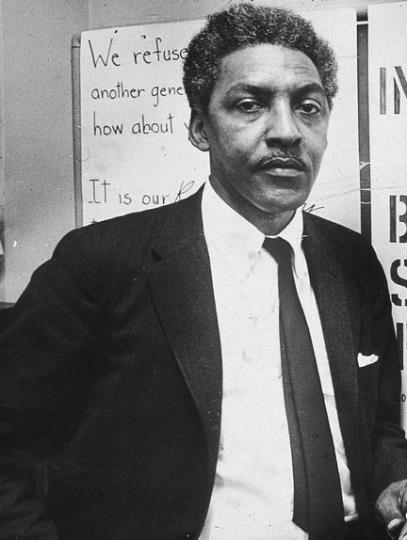 Bayard Rustin
[Speaker Notes: Share out the Bayard Rustin jigsaw pieces as a class or in groups. Students each take a turn to add a piece to the jigsaw until it is complete.]
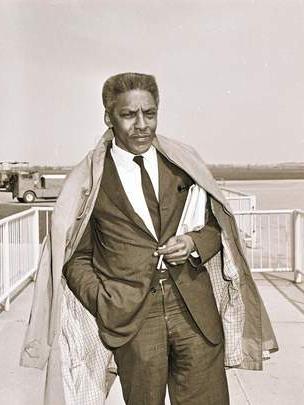 Bayard Rustin is a famous person from the past.
[Speaker Notes: Look at the picture of Bayard Rustin on the whiteboard, explain that Bayard Rustin was one of a group of black people from history who spoke about being treated unfairly because of the colour of their skin.]
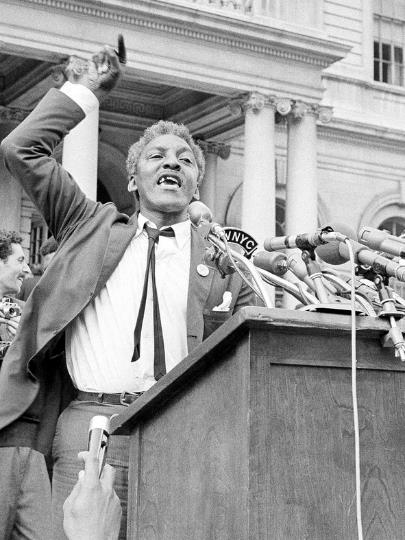 Bayard made speeches about black people being treated unfairly.
[Speaker Notes: Look at the picture of Bayard Rustin on the whiteboard, explain that Bayard Rustin was one of a group of black people from history who spoke about being treated unfairly because of the colour of their skin.]
Fair or unfair?
Black people were not allowed to sit with white people on the bus.

Even if there was an empty seat.
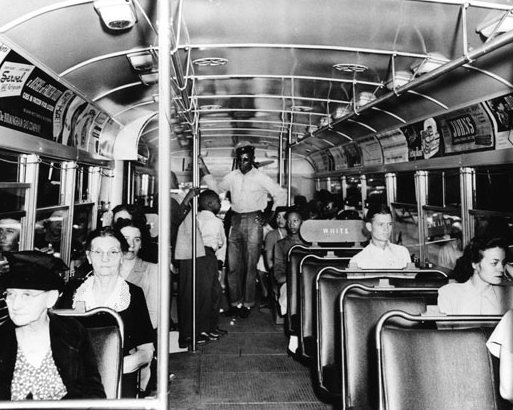 [Speaker Notes: Black people were expected to give their seat on the bus to white people

For each scenario, ask students to:
Match the symbol for unfair
Identify if it was fair or unfair
Identify if it was fair or unfair and explain their answers.]
Fair or unfair?
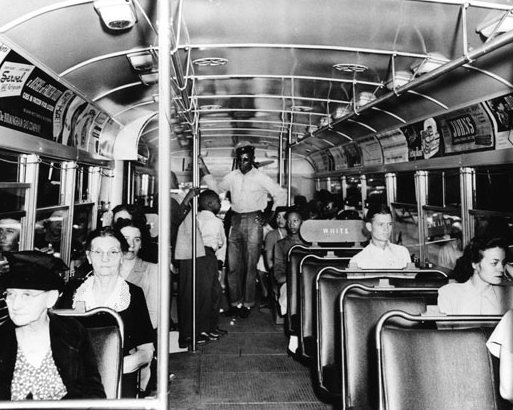 Unfair
[Speaker Notes: For each scenario, ask students to:
Match the symbol for unfair
Identify if it was fair or unfair
Identify if it was fair or unfair and explain their answers.]
Fair or unfair?
Everyone can sit together on the bus.

Everyone can have a seat.
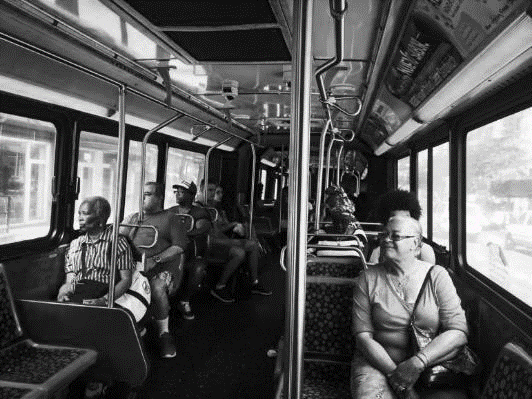 [Speaker Notes: Rosa Parks said that black people and white people should all be able to have a seat on the bus.

For each scenario, ask students to:
Match the symbol for unfair
Identify if it was fair or unfair
Identify if it was fair or unfair and explain their answers.]
Fair or unfair?
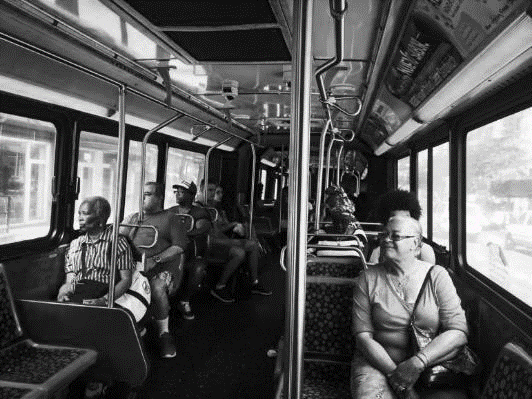 Fair
[Speaker Notes: For each scenario, ask students to:
Match the symbol for unfair
Identify if it was fair or unfair
Identify if it was fair or unfair and explain their answers.]
Fair or unfair?
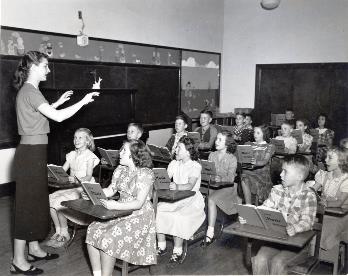 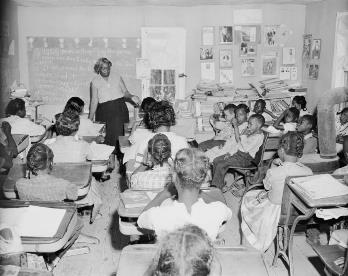 Black children went to schools that were very crowded and old.

White children went to new schools with enough space for everyone.
[Speaker Notes: Black children had to go to different schools to white children. The white children’s schools were better and had more money.

For each scenario, ask students to:
Match the symbol for unfair
Identify if it was fair or unfair
Identify if it was fair or unfair and explain their answers.]
Fair or unfair?
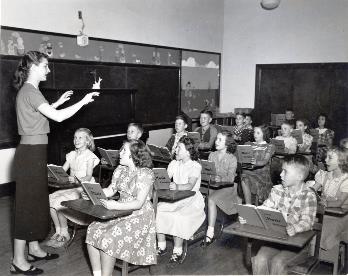 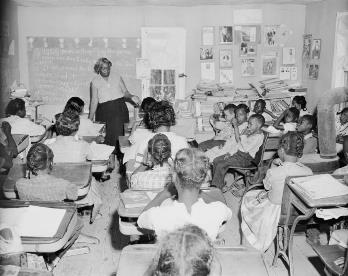 Unfair
[Speaker Notes: For each scenario, ask students to:
Match the symbol for unfair
Identify if it was fair or unfair
Identify if it was fair or unfair and explain their answers.]
Fair or unfair?
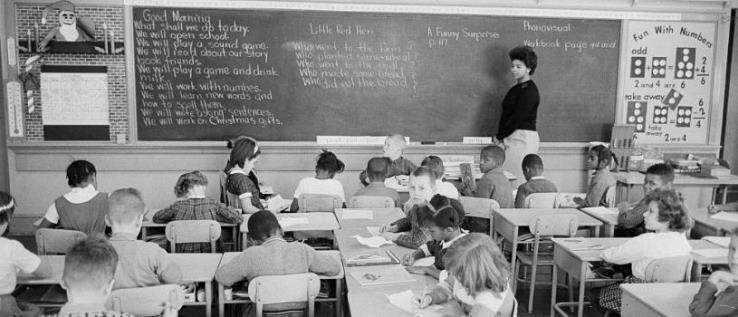 Children with different skin colours can all go to the same school.
[Speaker Notes: Martin Luther King Junior said that black children should be able to go to the same schools as white children.

For each scenario, ask students to:
Match the symbol for unfair
Identify if it was fair or unfair
Identify if it was fair or unfair and explain their answers.]
Fair or unfair?
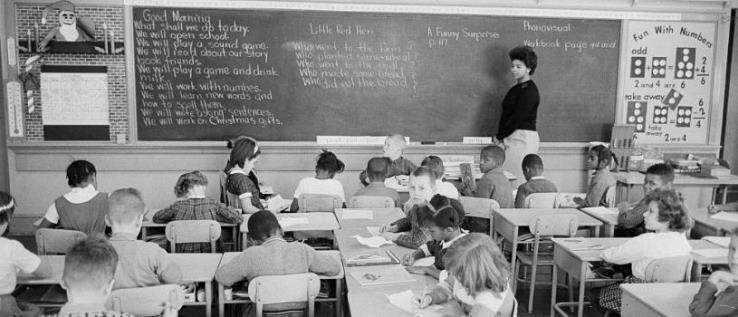 Fair
[Speaker Notes: For each scenario, ask students to:
Match the symbol for unfair
Identify if it was fair or unfair
Identify if it was fair or unfair and explain their answers.]
Fair or unfair?
Men were not allowed to have a boyfriend.

Gay men were arrested by the police.
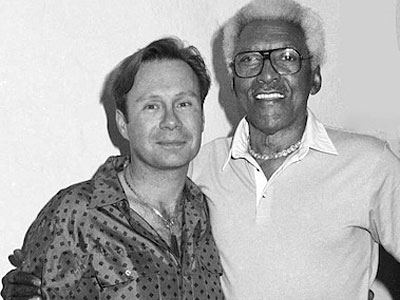 X
[Speaker Notes: Gay men were sent to prison for having a boyfriend.

For each scenario, ask students to:
Match the symbol for unfair
Identify if it was fair or unfair
Identify if it was fair or unfair and explain their answers.]
Fair or unfair?
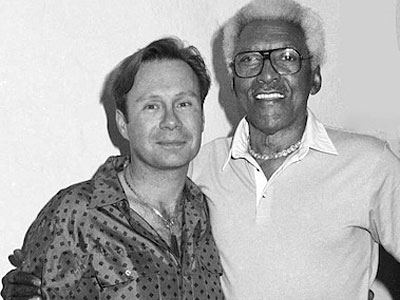 X
Unfair
[Speaker Notes: Gay men were sent to prison for having a boyfriend.

For each scenario, ask students to:
Match the symbol for unfair
Identify if it was fair or unfair
Identify if it was fair or unfair and explain their answers.]
Fair or unfair?
Men are allowed a boyfriend if they want one.

People are treated fairly whether they have a boyfriend, a girlfriend or a partner.
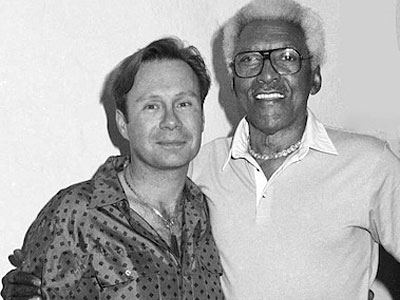 [Speaker Notes: Bayard Rustin was gay and wanted to be treated with kindness.

For each scenario, ask students to:
Match the symbol for unfair
Identify if it was fair or unfair
Identify if it was fair or unfair and explain their answers.]
Fair or unfair?
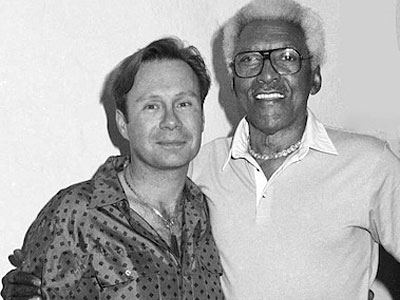 Fair
[Speaker Notes: Bayard Rustin was gay and wanted to be treated with kindness.

For each scenario, ask students to:
Match the symbol for unfair
Identify if it was fair or unfair
Identify if it was fair or unfair and explain their answers.]
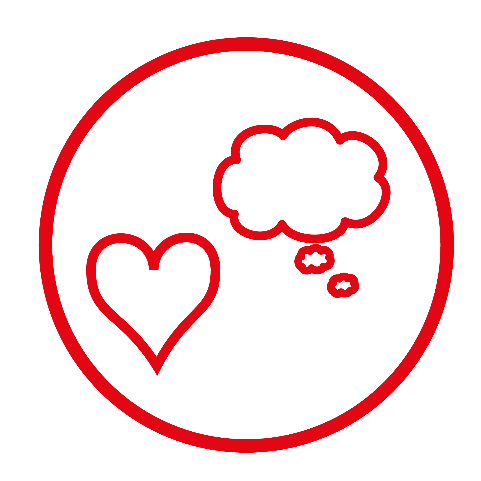 Think of some things that are unfair. Write the things you thought of on your sheet.

Think of some things that are unfair. Write the things you thought of on your sheet.
[Speaker Notes: Students complete the fair or unfair worksheet. 
Choose the most suitable version of the worksheet for your students:
Match the ‘not fair’ photos into the box which says ‘not fair’. Match the ‘fair’ photos into the box which says ‘fair’.
Stick the photos into ‘fair’ and ‘not fair’ boxes.
Draw an example of something that is ‘not fair’ in the ‘not fair box’, draw an example of something that is ‘fair’ in the ‘fair box’.
Write examples of things that are unfair in the ‘unfair’ column. Write examples of things that are fair in the ‘fair’ column.]
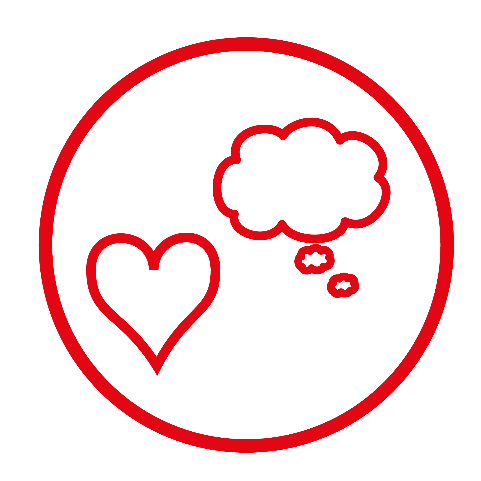 What things are unfair?



What things are fair?
[Speaker Notes: Ask students to identify the fair and unfair situations they had identified.]